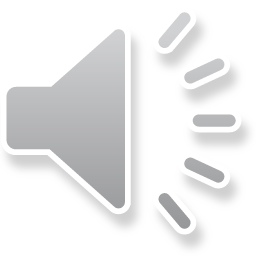 LOGO
XX市XX有限公司
企业简介/产品介绍PPT
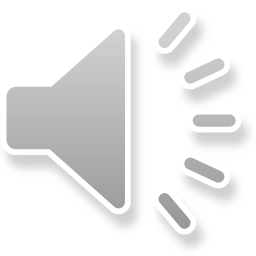 目录/CONTENTS
关于我们  ABOUT US
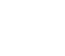 产品展示  PRODUCT DISPLAY
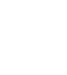 合作客户  CUSTOMERS
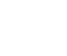 联系我们  CONTACT US
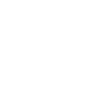 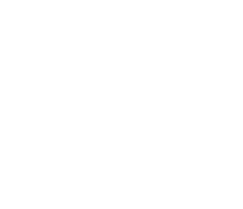 关于我们
ABOUT US
LOGO/上海市某某公司
公司简介
COMPANY 
INTRODUCTION
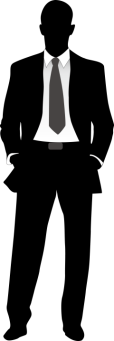 上海某某有限公司是一家XXXXX专业生产商。公司地处XXXX经济开发区，公司集研发、生产和销售为一体，另具备海内外半导体专业人士提供技 术支持。公司与20XX年度通过ISO-9001-2008 质量体系认证。公司以“观念持续改变、自我不断创新、品质持续提高、效率不断提升”的经营理念，坚持以客户为导向，追求持续经营，满足客户需求。　　产品主要适用于XXXX封装测试、XXXX光电和太阳能光电等行业。承接各种铝合、金型材的模具、挤压成型、XX数控精密加工和表面研磨等业务。
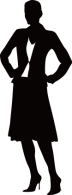 业务介绍
BUSINESS 
INTRODUCTION
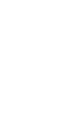 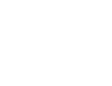 业务介绍4
输入业务介绍文字说明
输入业务介绍文字说明
业务介绍1
输入业务介绍文字说明
输入业务介绍文字说明
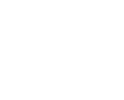 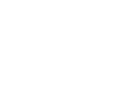 业务介绍2
输入业务介绍文字说明
输入业务介绍文字说明
业务介绍3
输入业务介绍文字说明
输入业务介绍文字说明
发展历程
DEVELOPMENT 
PROCESS
2009
输入发展历程文字
输入发展历程文字
2006
输入发展历程文字
输入发展历程文字
2007
输入发展历程文字
输入发展历程文字
2008
输入发展历程文字
输入发展历程文字
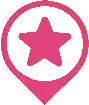 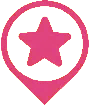 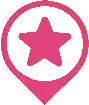 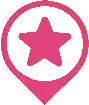 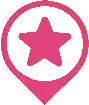 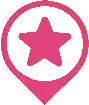 2011
输入发展历程文字
输入发展历程文字
2010
输入发展历程文字
输入发展历程文字
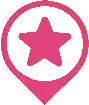 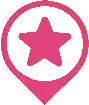 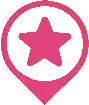 2013
输入发展历程文字
输入发展历程文字
2014
输入发展历程文字
输入发展历程文字
2012
输入发展历程文字
输入发展历程文字
企业文化
ENTERPRISE 
CULTURE
企业领导高瞻远瞩并具有强大的号召力；信息在企业内可以通畅地传递和分享；员工承担自己应该承担的责任；协作的工作团队和团队互助精神；公开诚实的沟 通；时刻准备应变和敢于创新。基于以上对行业趋势的深刻理解，从创立初期就开始关注企业环境的全面创新，营造一种全新的文化氛围。

根据员工文化的需求，投 入资金配置了图书管、阅览室、乒乓球室、台球室等、电视房、定期举办文娱体育活动。同时，围绕公司的生产工作，定期举办安全生产、业务知识专业培训讲座， 培养和陶冶员工高尚的品德和情操。
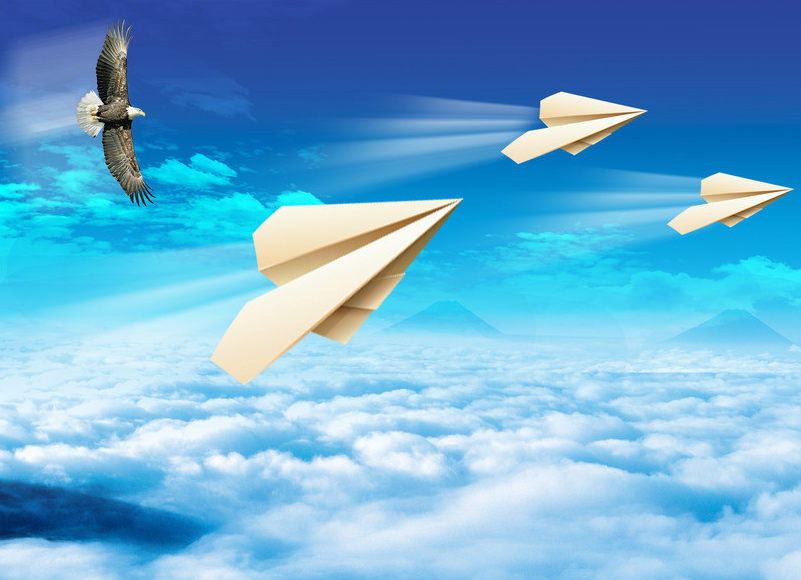 团队精英
ELITE TEAM
成员姓名3
输入团队成员介绍文字
输入团队成员介绍文字
成员姓名4
输入团队成员介绍文字
输入团队成员介绍文字
成员姓名1
输入团队成员介绍文字
输入团队成员介绍文字
成员姓名2
输入团队成员介绍文字
输入团队成员介绍文字
企业荣誉
COMPANY 
HONOR
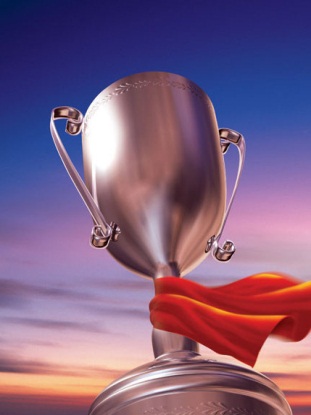 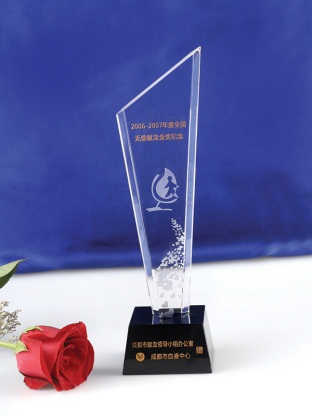 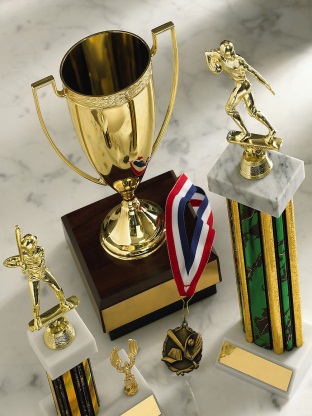 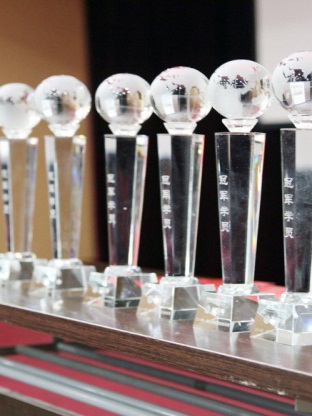 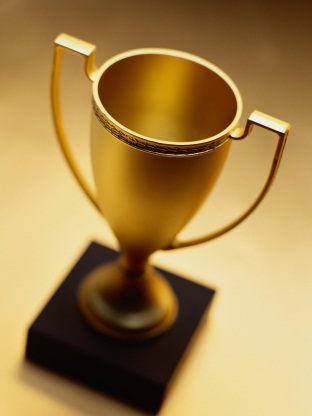 企业荣誉1
输入企业荣誉介绍
企业荣誉1
输入企业荣誉介绍
企业荣誉1
输入企业荣誉介绍
企业荣誉1
输入企业荣誉介绍
企业荣誉1
输入企业荣誉介绍
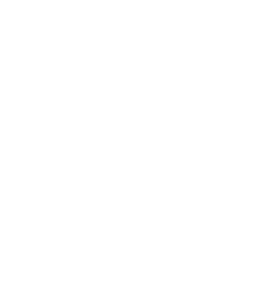 产品展示
PRODUCT DISPLAY
LOGO/上海市某某公司
A类产品展示
A类产品1-2
A类产品3-4
A类产品数据
点击此处添加标题
点击此处添加文字点击此处添加文字
点击此处添加文字点击此处添加文字
点击此处添加文字点击此处添加文字
点击此处添加文字点击此处添加文字
点击此处添加文字
6

5

4

3

2

1
类别1        类别2         类别3         类别4          类别5
B类产品展示
B类产品5的标题
此处添加B类产品5的文字说明
此处添加B类产品5的文字说明
B类产品4的标题
此处添加B类产品4的文字说明
此处添加B类产品4的文字说明
B类产品6的标题
此处添加B类产品6的文字说明
此处添加B类产品6的文字说明
B类产品数据
96%
产品数据文字说明产品数据文字说明产品数据文字说明产品数据文字说明产品数据文字说明产品数据文字说明产品数据文字说明产品数据文字说明产品数据
80%
76%
60%
69%
62%
72%
04
50%
03
06
01
05
02
07
08
C类产品展示
C类产品1
单击此处添加说明
单击此处添加说明
C类产品2
单击此处添加说明
单击此处添加说明
C类产品3
单击此处添加说明
单击此处添加说明
C类产品4
单击此处添加说明
单击此处添加说明
C类产品5
单击此处添加说明
单击此处添加说明
C类产品数据
点击此处添加标题
此处添加文字说明此处添加文字说明
此处添加文字说明此处添加文字说明
此处添加文字说明此处添加文字说明
此处添加文字说明此处添加文字说明
此处添加文字说明此处添加文字说明
此处添加文字说明
点击此处添加标题
点击此处添加文字内容说明
点击此处添加文字内容说明
点击此处添加文字内容说明
提升25%
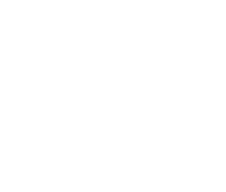 合作客户
CUSTOMERS
LOGO/上海市某某公司
合作客户
CUSTOMERS
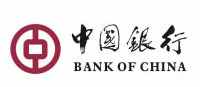 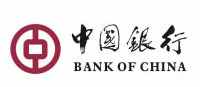 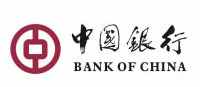 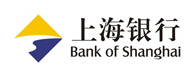 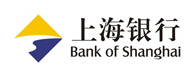 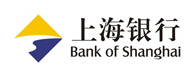 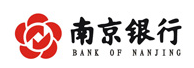 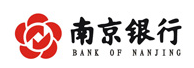 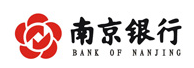 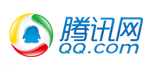 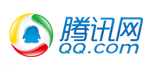 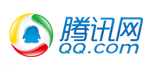 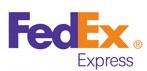 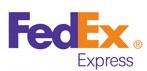 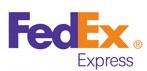 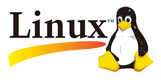 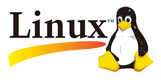 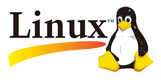 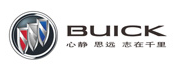 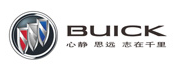 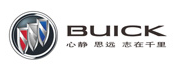 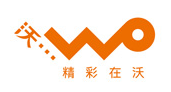 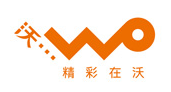 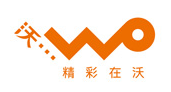 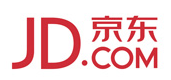 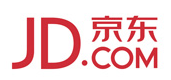 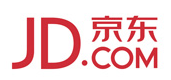 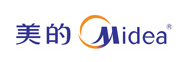 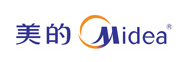 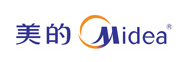 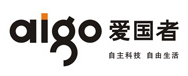 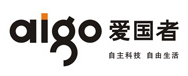 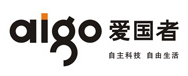 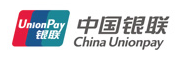 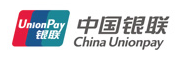 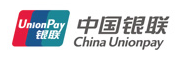 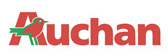 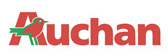 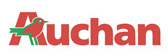 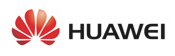 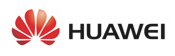 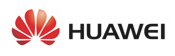 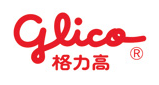 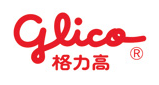 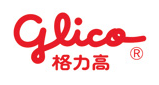 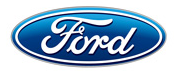 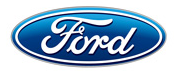 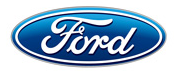 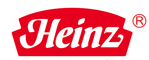 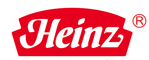 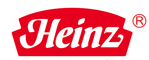 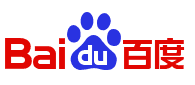 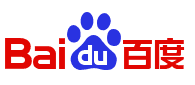 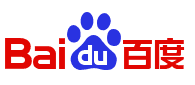 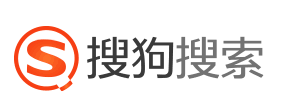 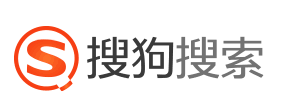 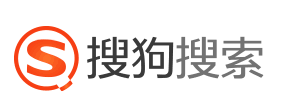 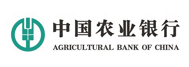 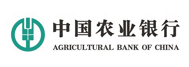 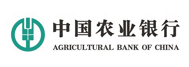 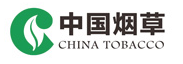 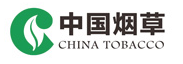 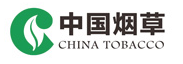 客户分析
CUSTOMERS
合作客户1
输入合作客户介绍
输入合作客户介绍
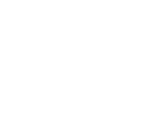 合作客户6
输入合作客户介绍
输入合作客户介绍
合作客户2
输入合作客户介绍
输入合作客户介绍
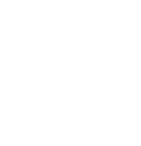 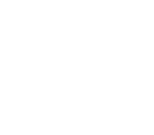 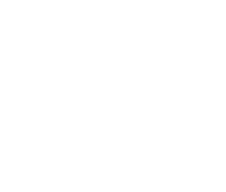 合作客户5
输入合作客户介绍
输入合作客户介绍
合作客户3
输入合作客户介绍
输入合作客户介绍
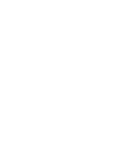 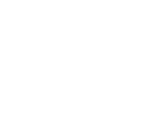 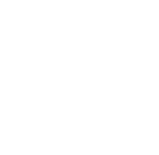 合作客户4
输入合作客户介绍
输入合作客户介绍
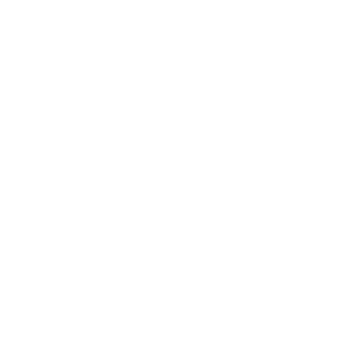 联系我们
CONTACT US
LOGO/上海市某某公司
联系我们
CONTACT US
上海市某某有限公司
地址：XXX市XXX镇XX路XX号电话：0512-XXXXXXXX手机：135XXXXXXXX传真：0512-XXXXXXXX邮箱：XXXXXXXXXX@qq.com
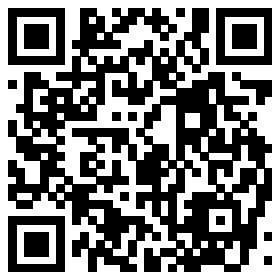 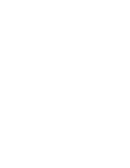 Thank You
谢谢观看
Can be used in the following situations
Unlimited number of commercial demonstrations for your personal/company, business.
Copy the contents of the template for use in other slide masters.
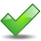 Can not be used in the following situations
Used for any form of online payment download.
After collecting the free resources we released, we will burn the discs for sale.
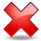 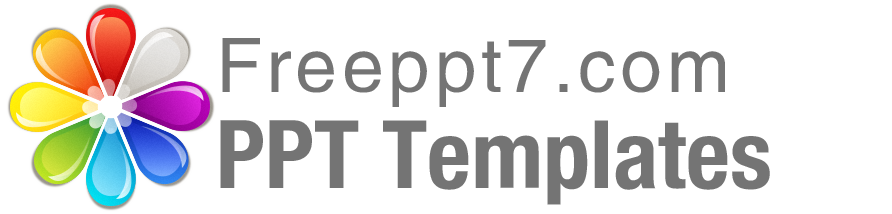